TÍTULO PROYECTO «EJEMPLO USO HOSPITALARIO»
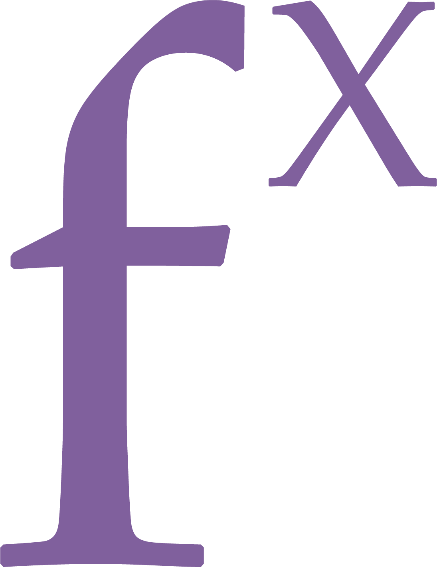 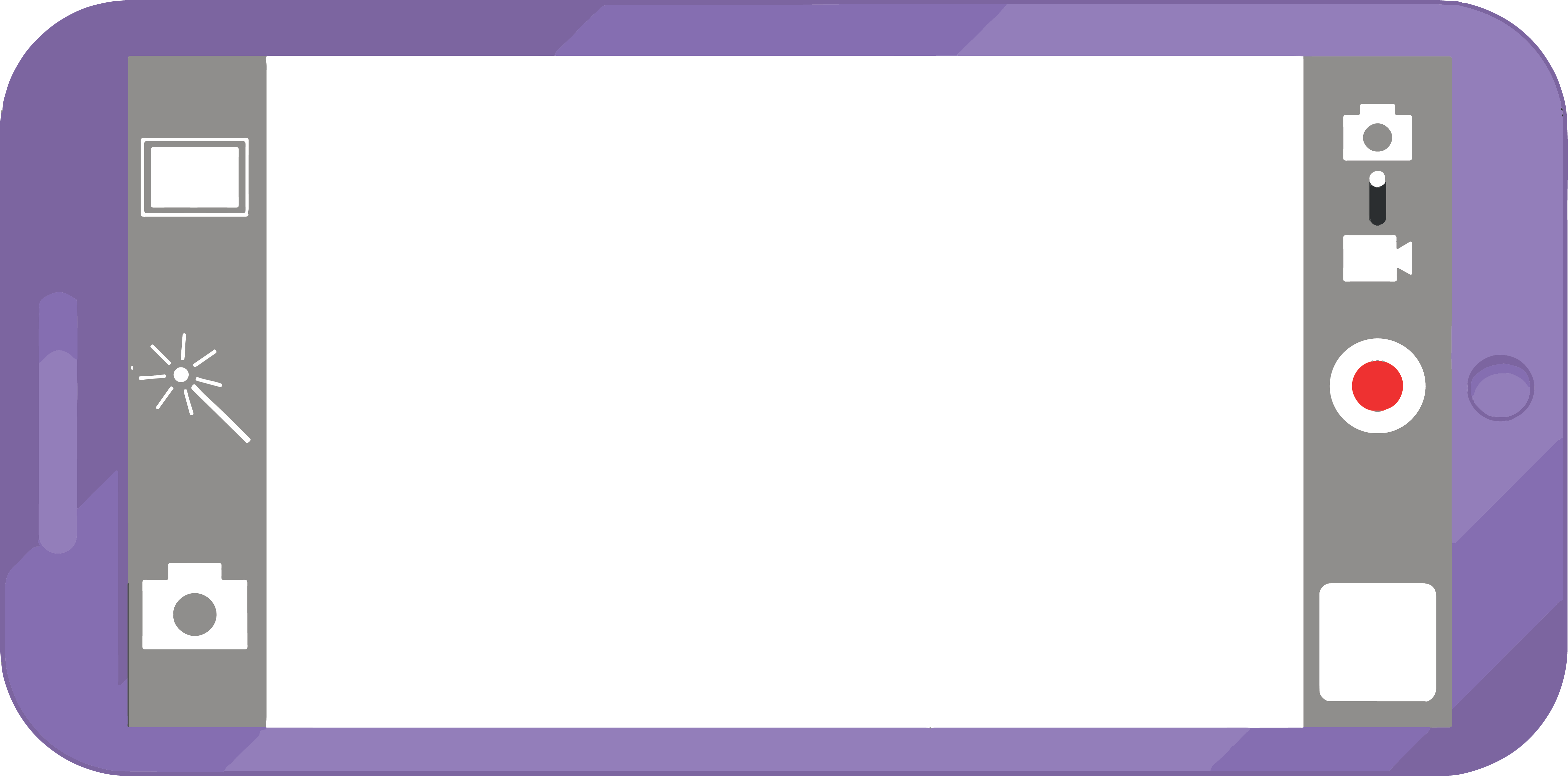 Insertar aquí una fotografía de grupo con todas/os las/os participantes
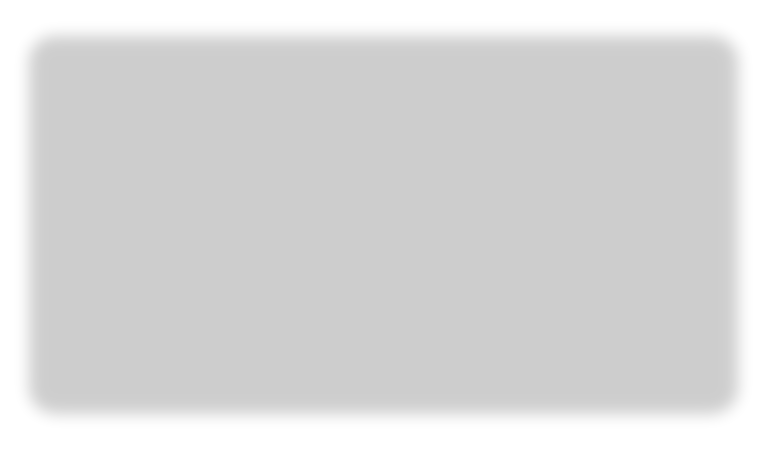 Nombre del centro educativo - Ciudad
Nombre participante 1 - Nombre participante 2 - Nombre participante 3 - Nombre participante 4 …
Docente: Nombre y apellido
Base teórica del proyecto
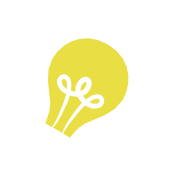 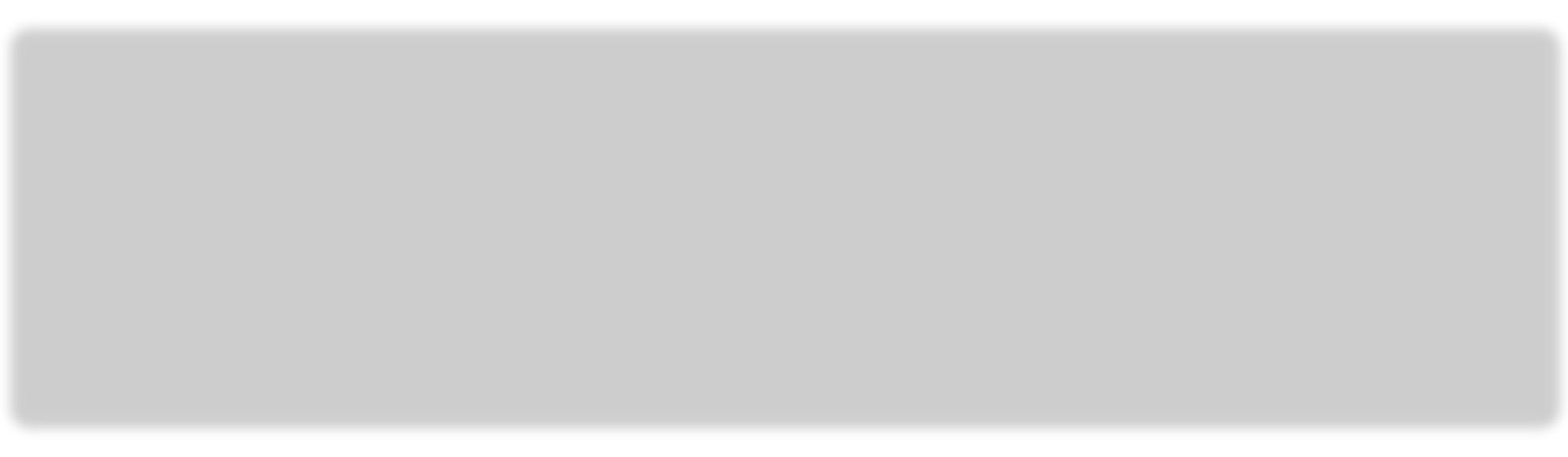 Ejemplo de texto: 
Nuestro proyecto consiste en batas autodesinfectantes de cara a evitar contagios innecesarios en el hospital, para ello usaríamos bacteriofagos que son nanoseresvivos que actuarían contra los virus o bacterias dañinos para el ser humano que se encontrarían en el vestuario de trabajo de los médicos. Nuestro proyecto consiste en batas autodesinfectantes de cara a evitar contagios innecesarios en el hospital, para ello usaríamos bacteriofagos que son nanoseresvivos que ……
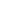 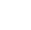 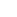 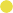 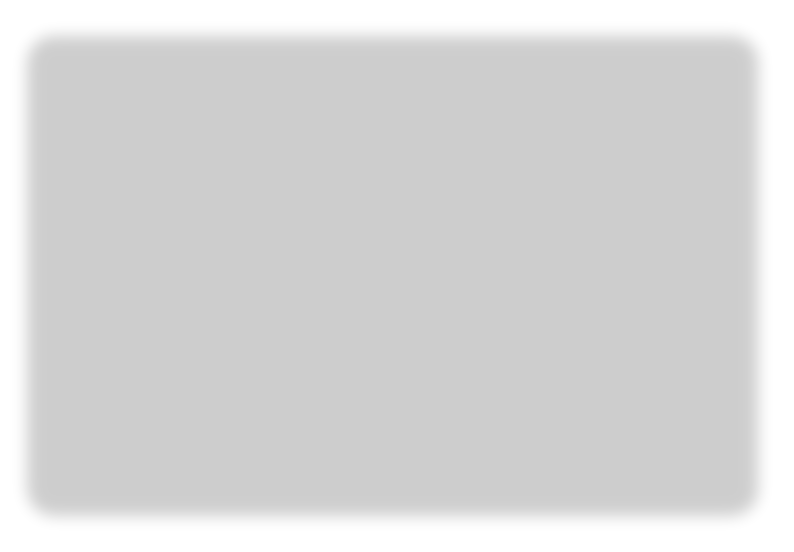 Trabajo experimental
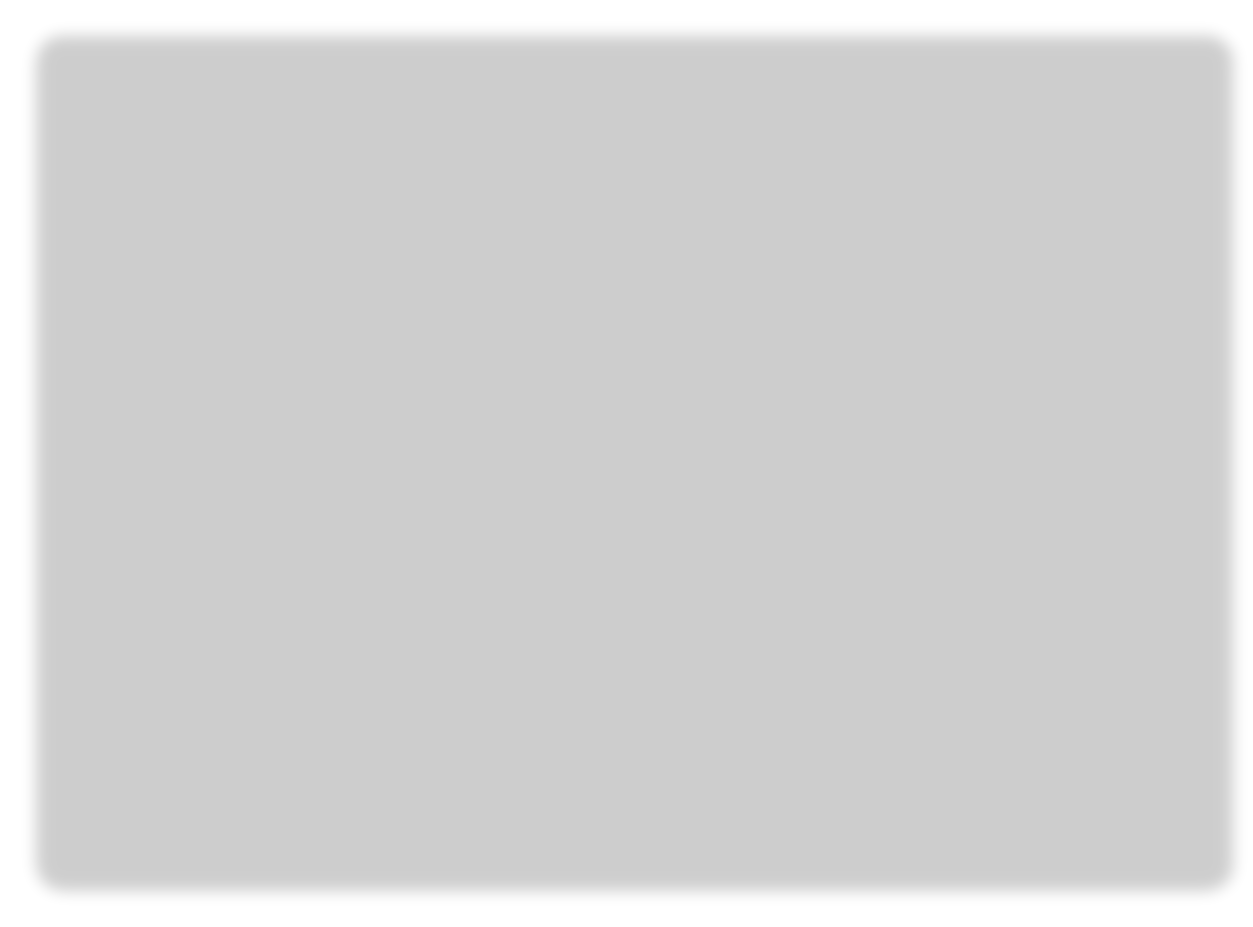 Ejemplo de texto: 

Creamos pastillas a partir de los bacteriófagos  esterilizados junto con distintos excipientes. Éstas las disolvemos en un balde de agua donde introducimos una bata común para que se impregne de los bacteriófagos y así esté preparada para combatir a los virus. 

Los bacteriófagos sobrevivirían en la bata usando como alimento a los virus o bacterias malignas para el ser humano. 

Los bacteriófagos sobrevivirían en la bata usando como alimento a los virus o bacterias malignas para el ser humano. 

Los bacteriófagos sobrevivirían en la bata usando como alimento a los virus o bacterias malignas para el ser humano.
Fotografía 1
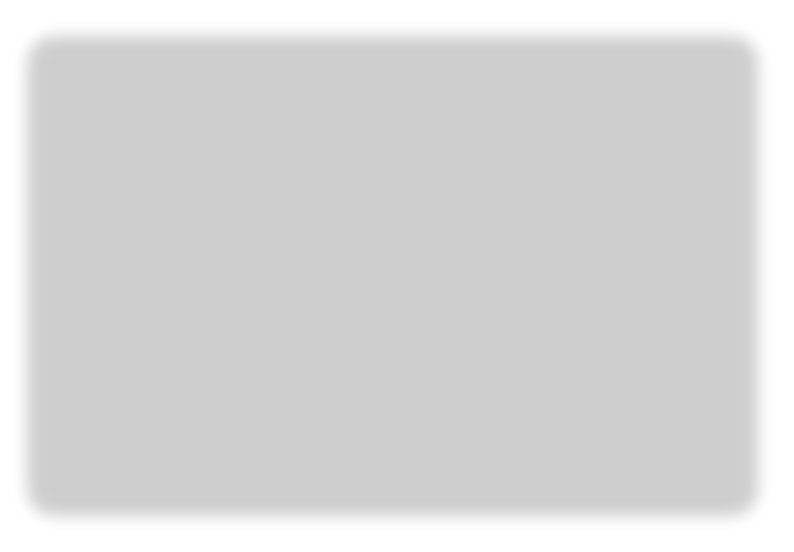 Fotografía 2
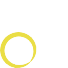 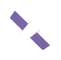